地域医療WEBセミナー
サテライトライブ配信　由利本荘会場 
　テーマ：「virtual hospital」～在宅医療が病院を超える日～
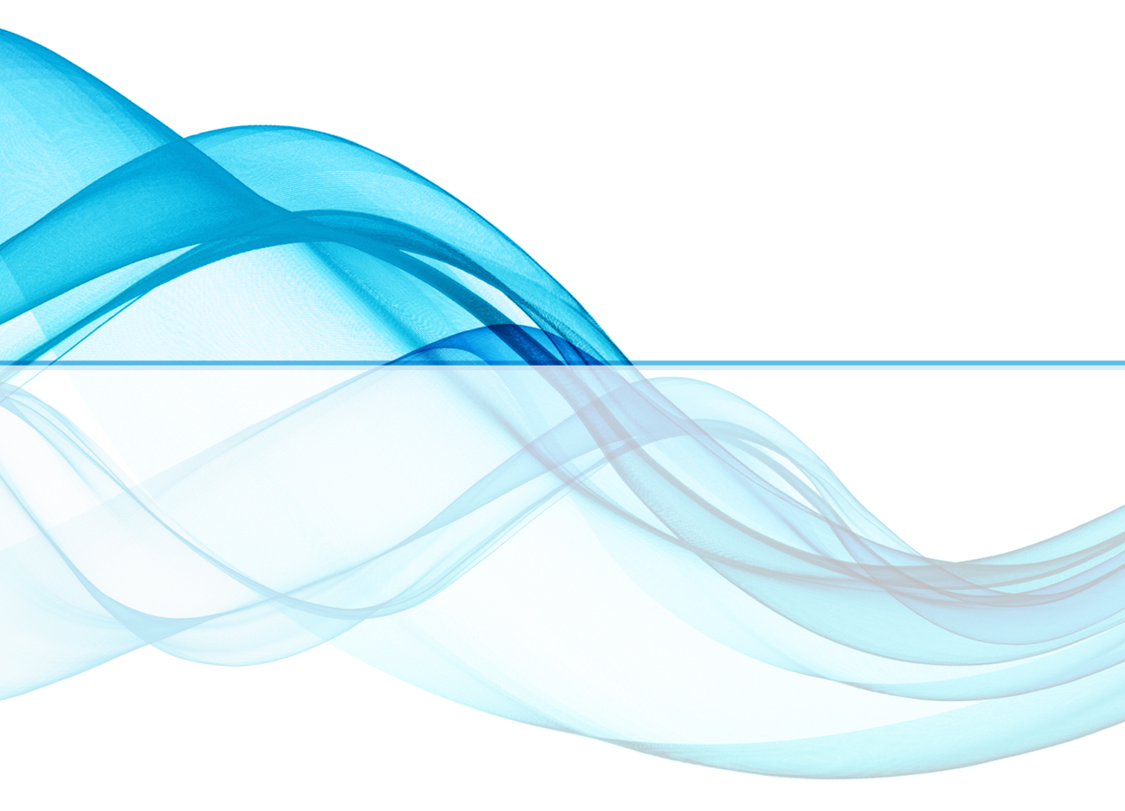 2019年6月11日（火）　19:00～20:10
日 時
ホテルアイリス　2Ｆ　菖蒲の間
〒015-0821　由利本荘市肴町5番地　　　TEL　0184-24-5115
会 場
18：55～19：00【製品紹介】　　トルリシティ皮下注0.75㎎アテオス　　　　大日本住友製薬㈱
【Opening　Remarks】　19：00～
　　　　　　　本荘第一病院　訪問看護ステーション管理者　岡部留美　先生
講演1
講演2
『今こそ立ち上がれ、薬剤師！
　　　　～在宅医療奮闘記 in 由利本荘～ 』
『ようこそ、口から食べるまち、由利本荘へ！』
谷合　久憲 先生
森川　晃代 先生
宮本　潔 先生
佐藤　芳　  先生
導 入
座 長
演 者
演 者
㈱池田薬局　企画室
CDE-AKITA薬剤師
日本調剤 本荘薬局
CDE-AKITA薬剤師
みんなのまち岩城・セントシェアハウス株式会社
摂食・嚥下障害看護認定看護師、言語聴覚士
『在宅医療が病院を超える日！』
【Special Guest Lecture】
　　　   新宿ﾋﾛｸﾘﾆｯｸ 総合診療科/対馬市地域包括ｹｱｼｽﾃﾑ推進ｱﾄﾞﾊﾞイｻﾞｰ
　　　　　　　 桑原　直行　先生
『一歩踏み出そう、地域社会を守るために！』
【Closing　Remarks】
　　　　由利組合総合病院　糖尿病代謝内科　科長　谷合久憲　先生
『在宅医療が日本を変える日！』
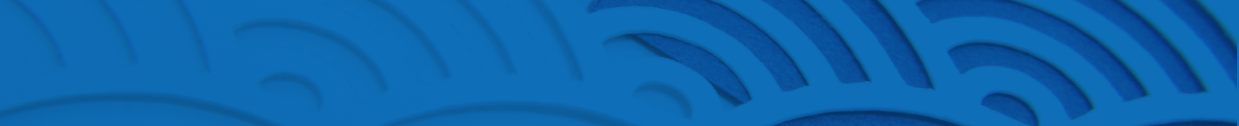 主　催：大日本住友製薬株式会社
会場一覧
NPO法人　由利本荘にかほ市民が健康を守る会
〒015‐0011　由利本荘市石脇字石脇2番地　TEL　0184‐23-4488
本会場
2019年6月11日（火）19:00～20:10
日時
※下記の6会場で中継を行いますので最寄りの会場をご利用下さい
秋田
由利本荘
能代
大曲
横手
大館
ホテルアイリス　2Ｆ　菖蒲の間
秋田県由利本荘市肴町５番地
大曲地域職業訓練センター　2Ｆ　会議室
大仙市大曲田町3-1
よこてシャイニーパレス　5階　瑞穂の間
横手市駅前町6-22
キャッスルホテル能代　2Ｆ　葵の間
能代市元町16－6
にぎわい交流館AU　研修室2
秋田市中通1-4-1
クラウンパレス秋北　3F　会議室
大館市片町7
会場準備の都合上、参加ご希望の方は　6月4日　までにFAX頂けますと幸いです。
軽食等ご用意いたします（ただし、数に限りがございますのでご了承ください）。
なお、「個人情報」におきましては本セミナー運営の目的のみに使用させていただきます。
大日本住友製薬　秋田営業所　行
FAX：018‐889‐1015